Крым
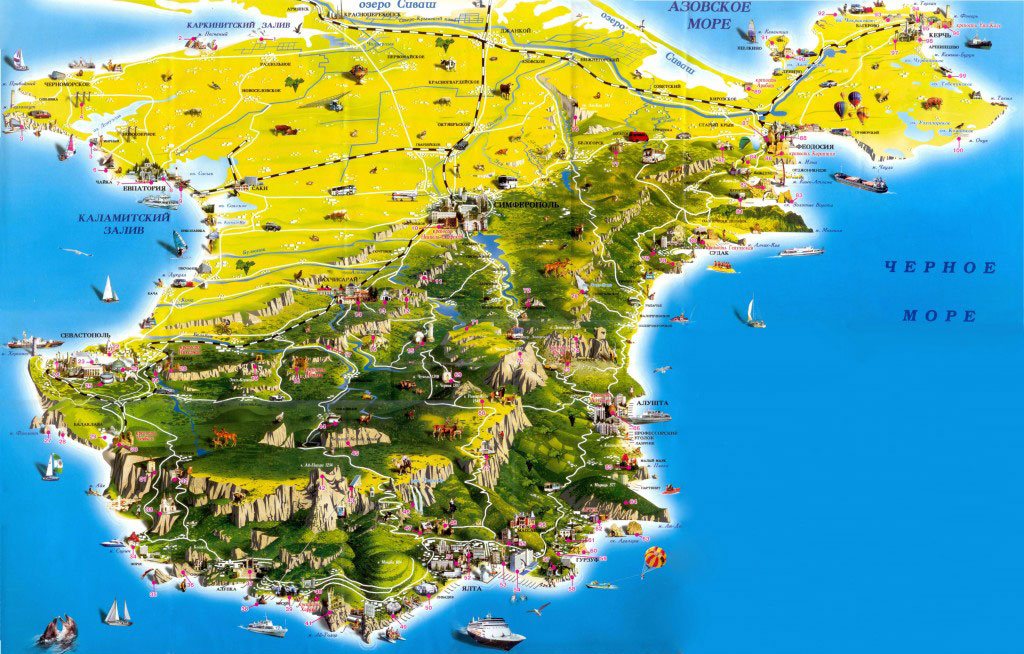 Путешествие по степному Крыму
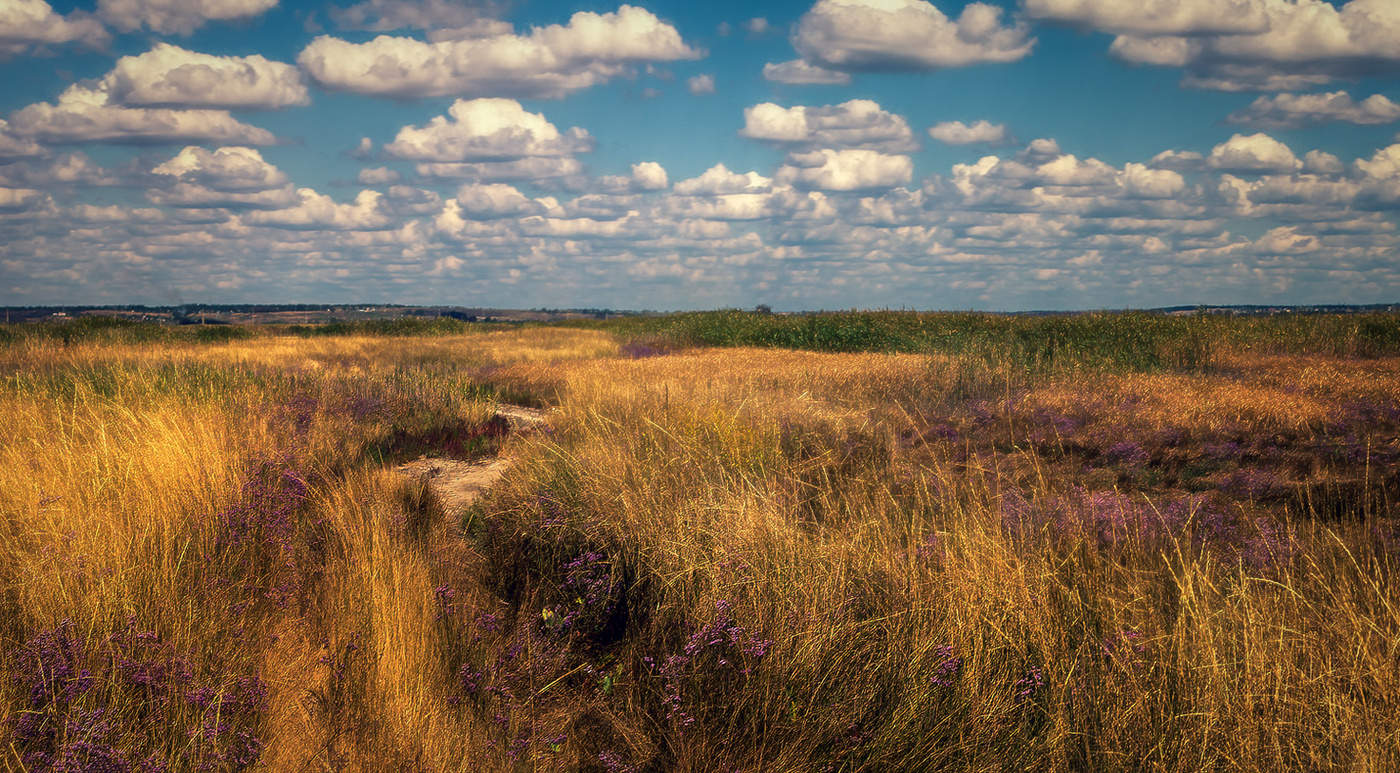 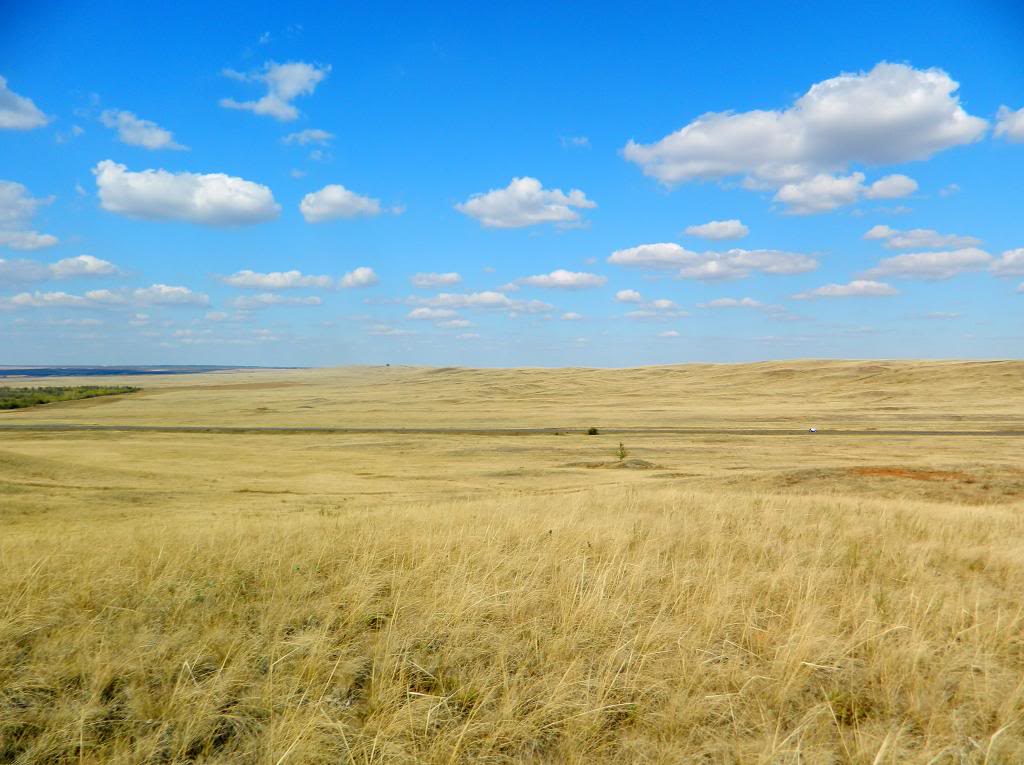 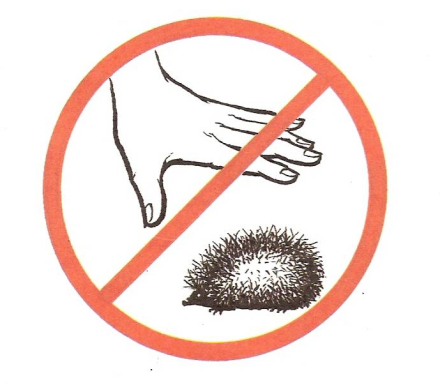 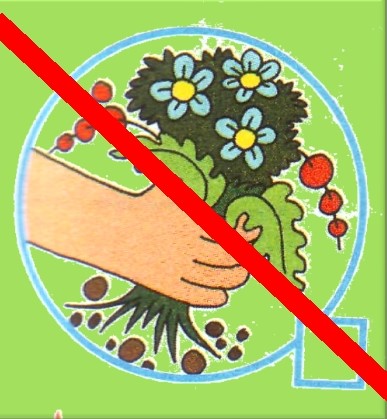 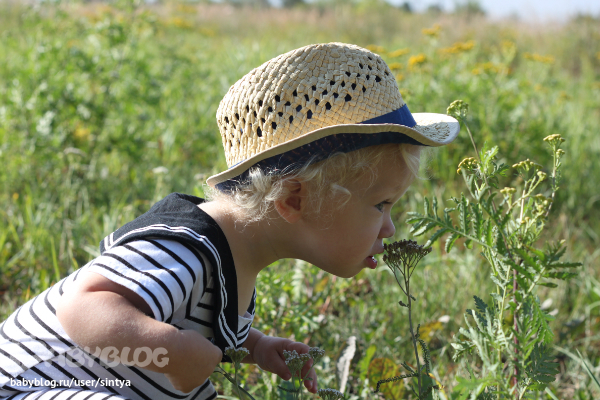 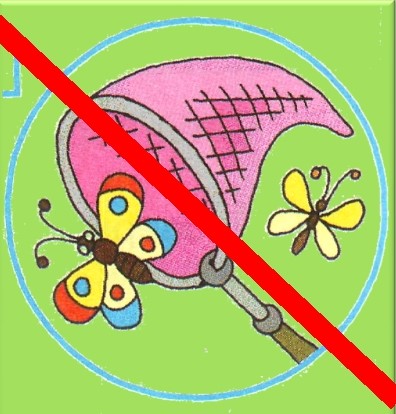 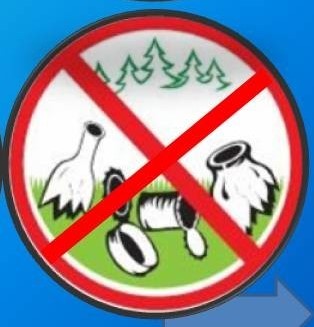 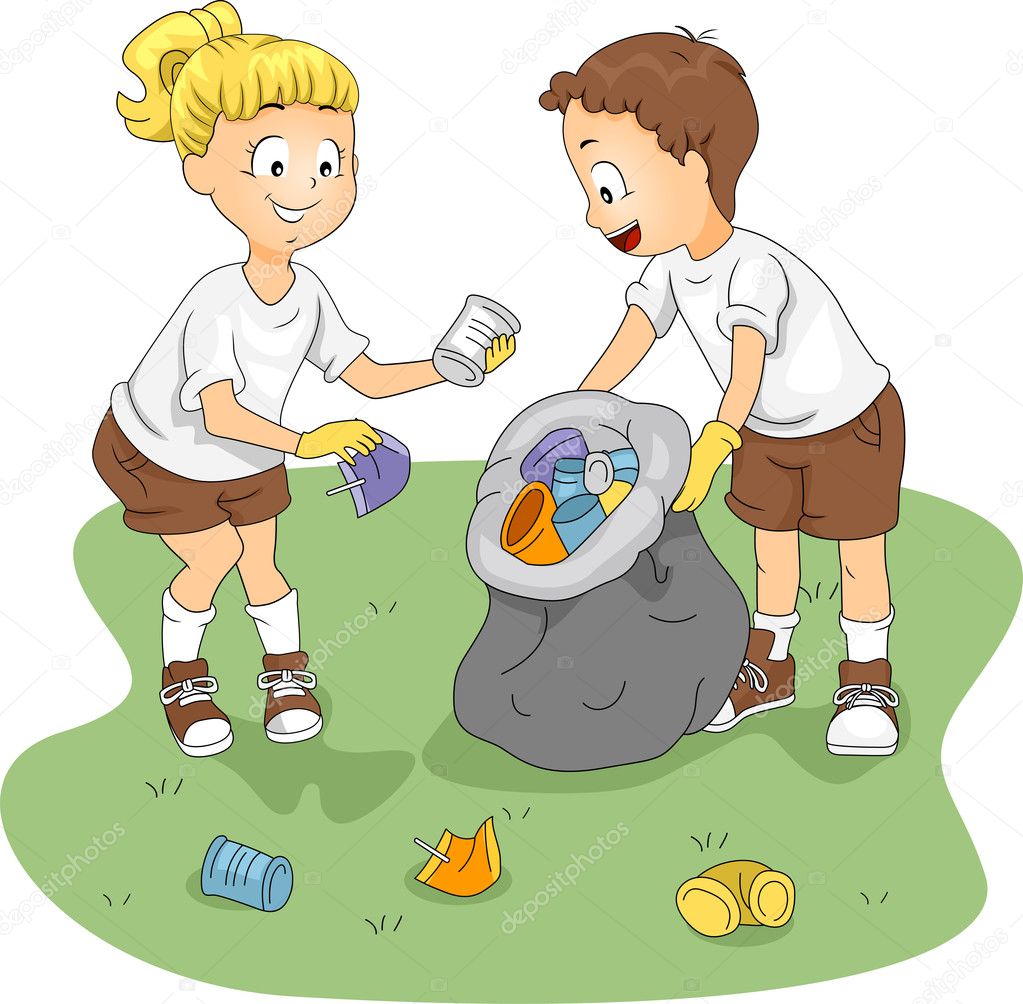 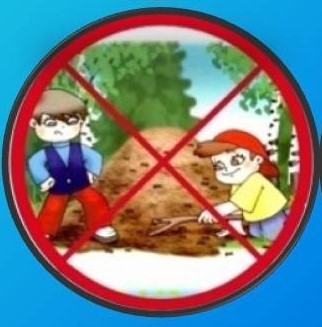 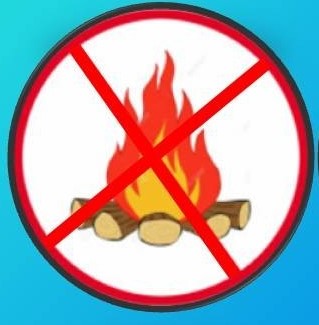 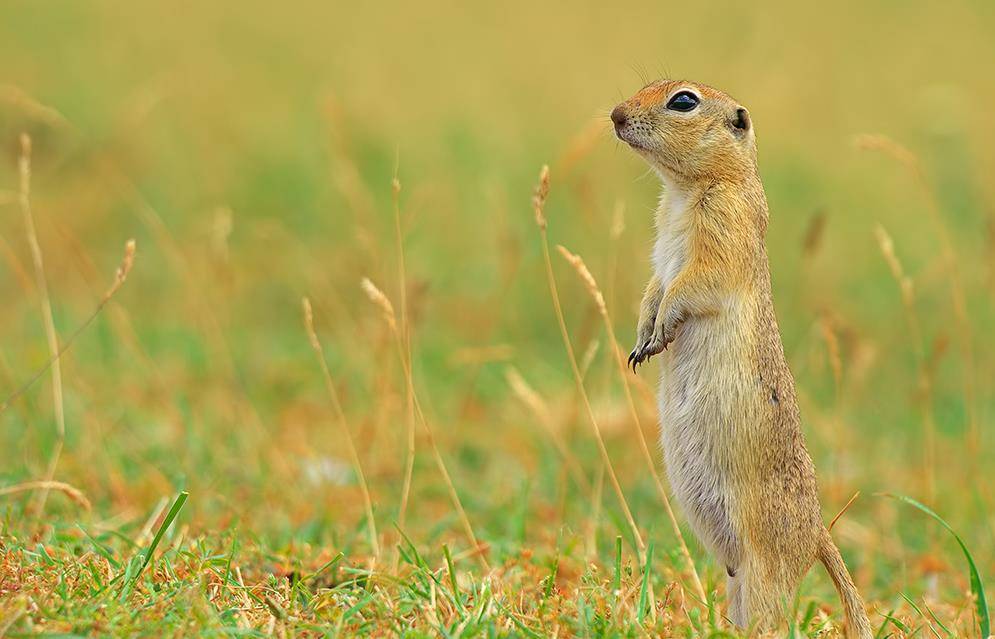 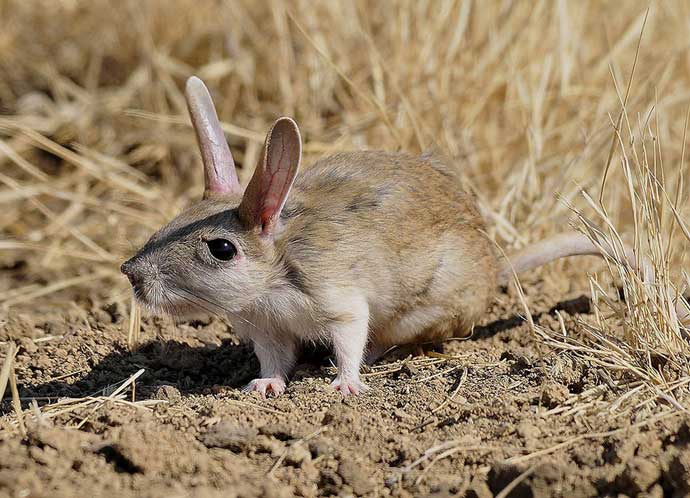 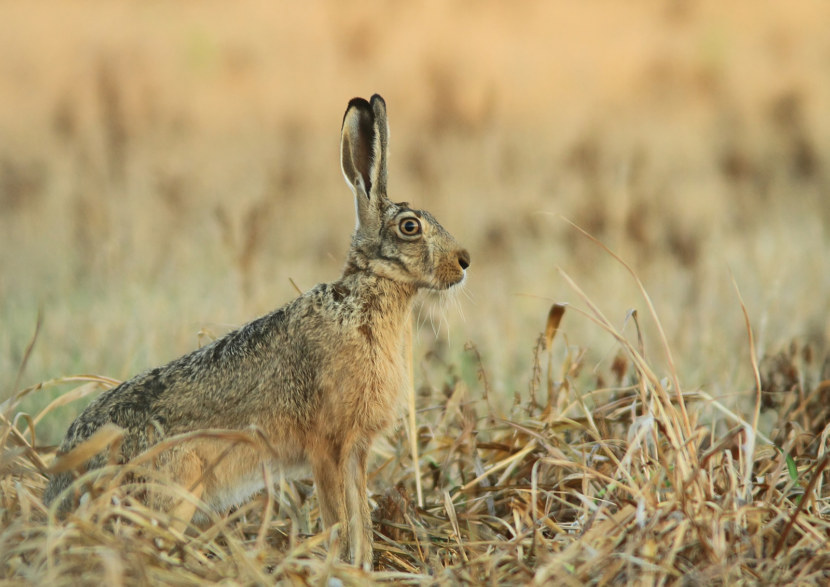 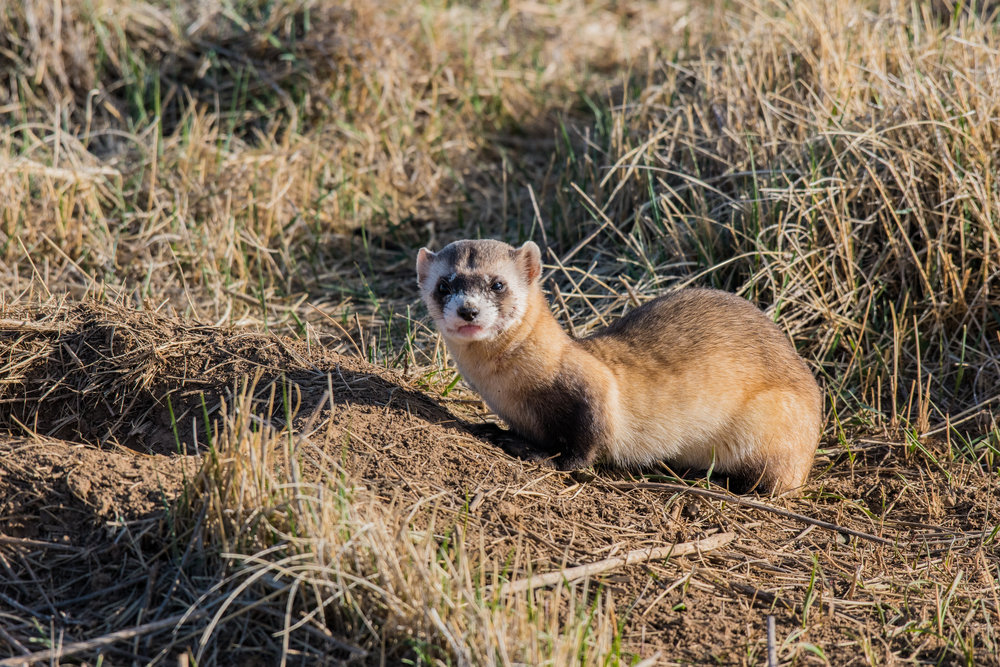 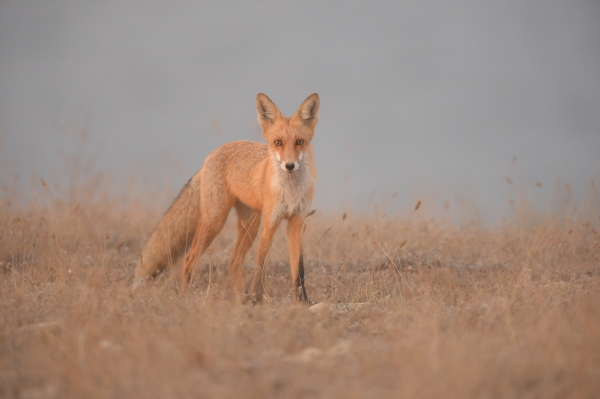 Путешествие по степному Крыму
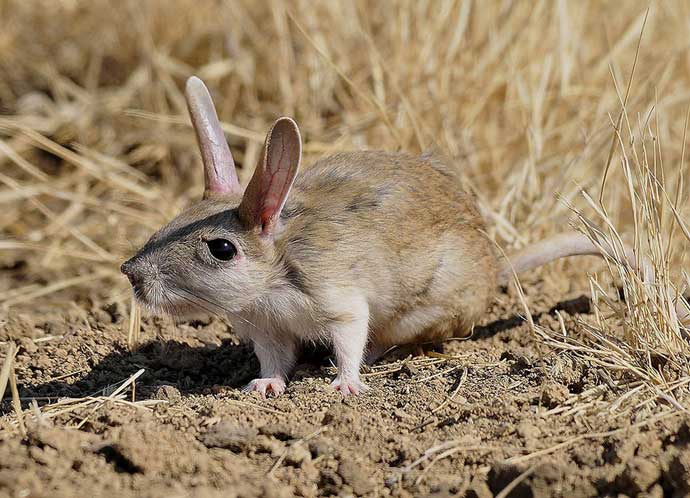 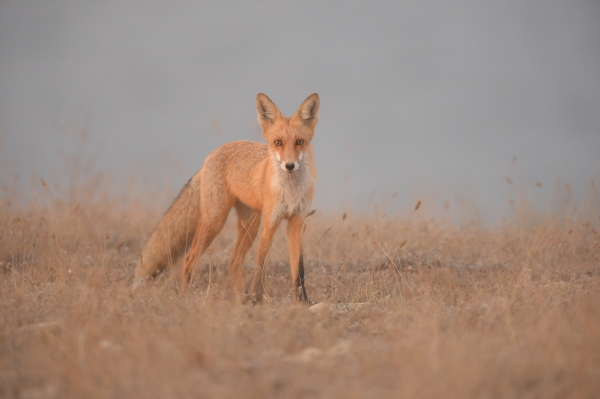 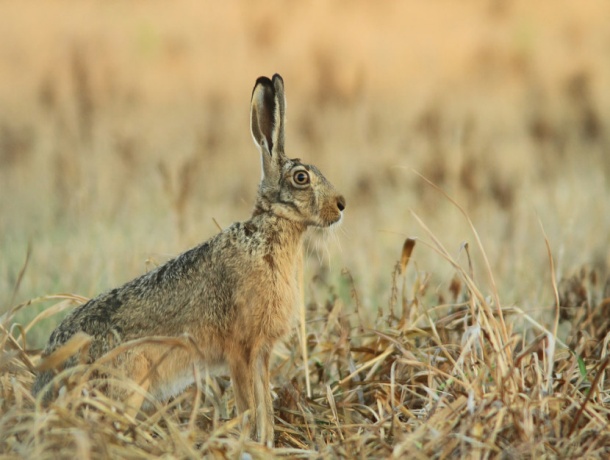 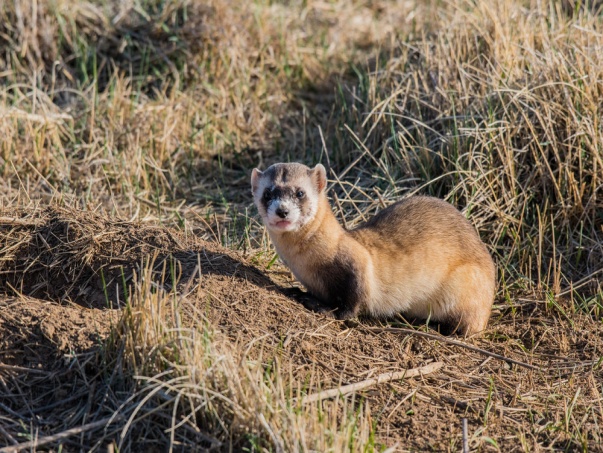